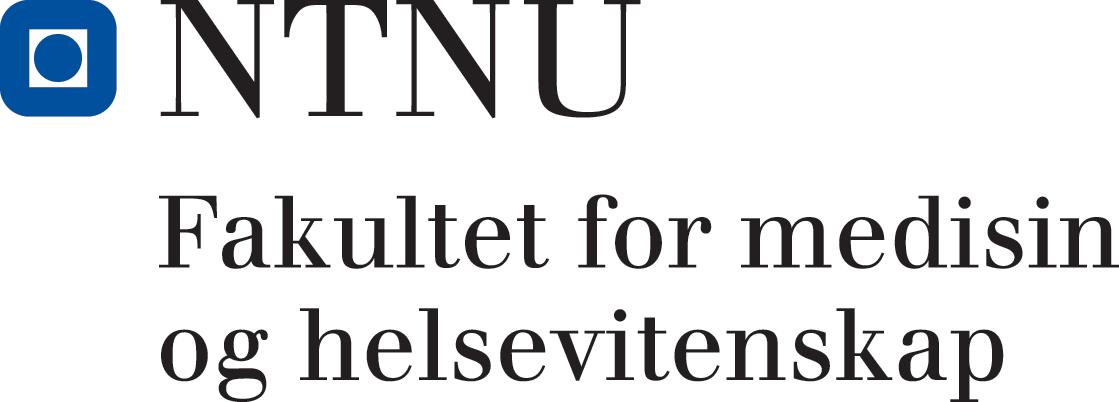 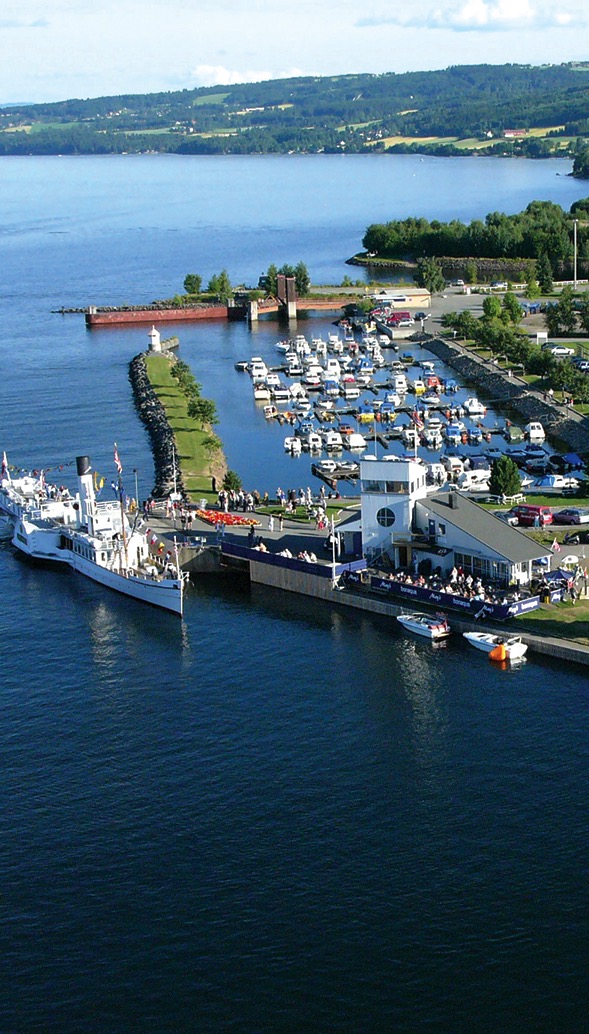 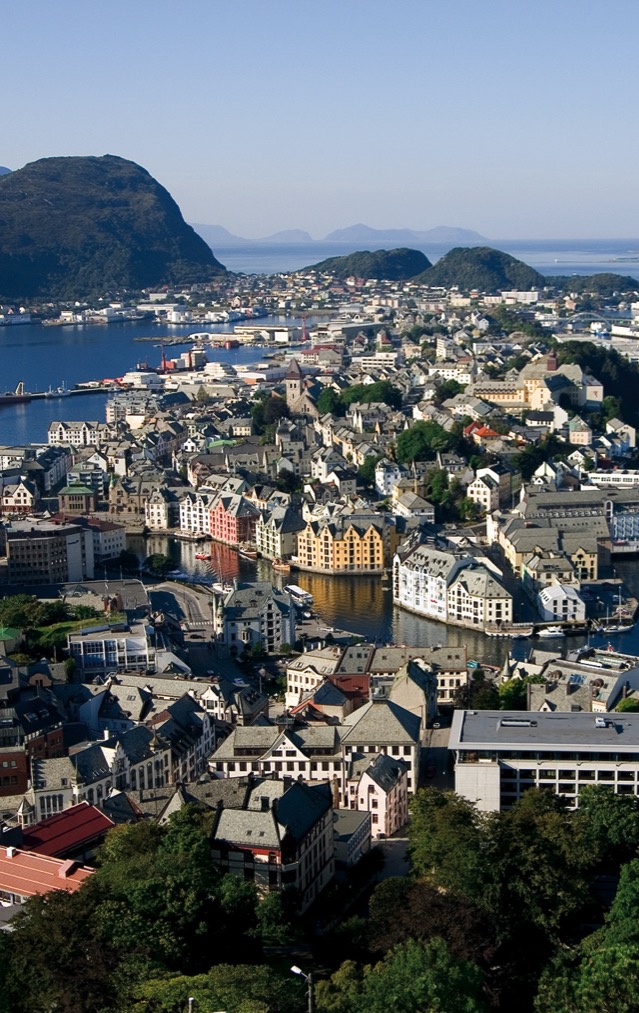 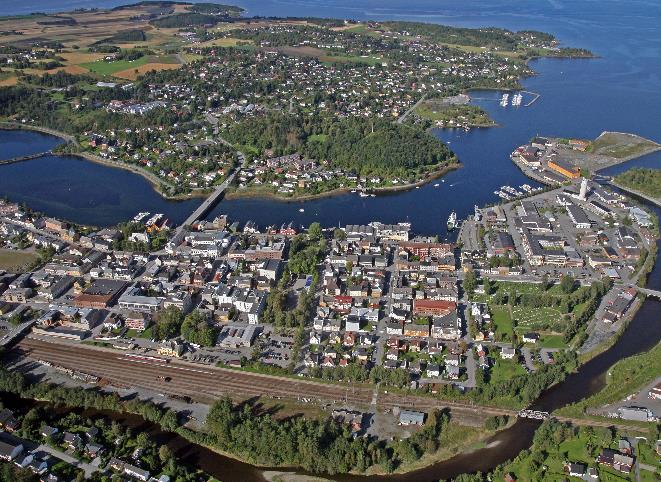 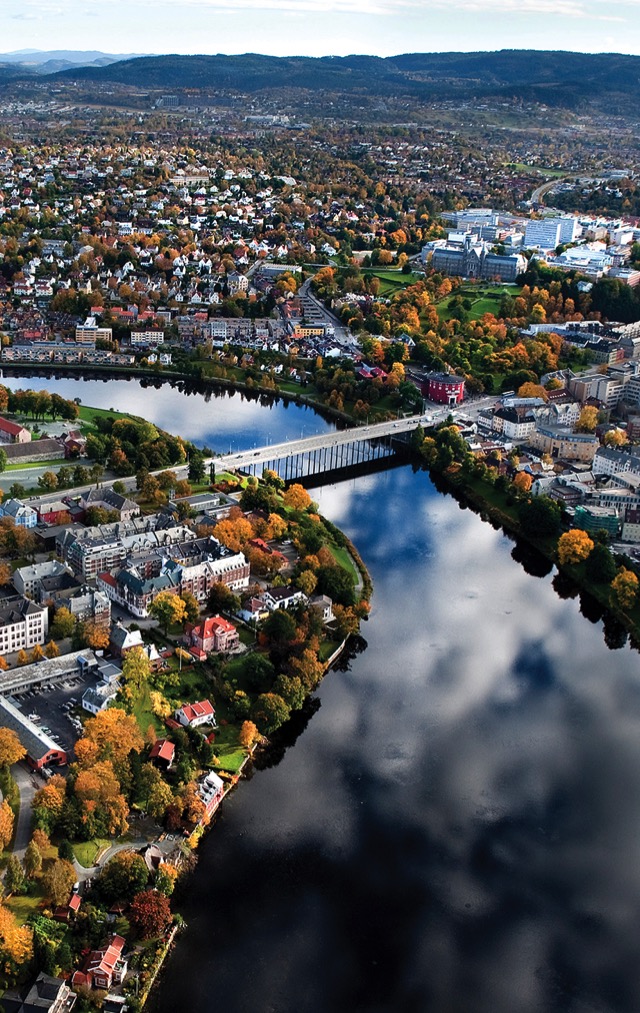 LEVANGER
ÅLESUND
GJØVIK
TRONDHEIM
Hvem er vi? 
Vi har rundt 6500 studenter
Vi er omtrent 1800 ansatte
Vi er fordelt på fire byer: Trondheim, Gjøvik, Ålesund og Levanger

Vi har 830 mill. i rammefinansiering
Vi har 570 mill. i eksternfinansiering

(tall pr 2023)
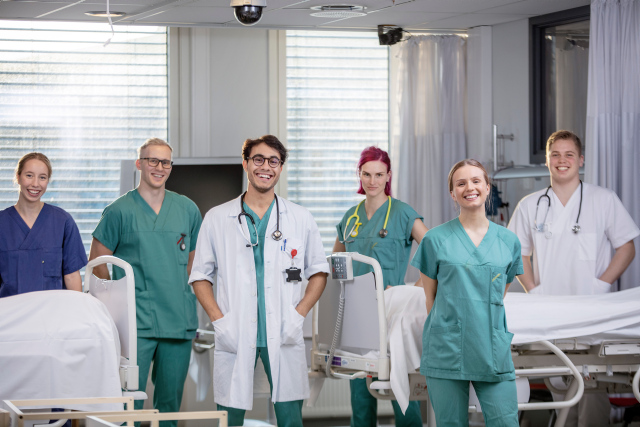 Vår organisasjon
Rektor
Fakultetsstyret
Dekan
Prodekaner
Psykisk  helse (IPH)
Kavli-institutt for nevro-vitenskap (KISN)
Samfunns-   medisin og sykepleie (ISM)
Helse-vitenskap Ålesund (IHA)
Sirkulasjon og bilde-diagnostikk (ISB)
Økonomi
HR
Utdanning
Forskning
Stab
Nevromedisin og bevegelses-vitenskap (INB)
Klinisk og molekylær medisin (IKOM)
Fakultetsadministrasjonen
Helse-vitenskap Gjøvik (IHG)
Institutter
F a g e n h e t e r
Vi samarbeider tett med St. Olavs hospital
Styret /  Rektor
Styret
Sameiet
Felles ledermøte
Adm.dir. og dekan
St. Olavs hospital, Universitetssykehuset i Trondheim
Hovedledelse
Instituttledermøtet
Fakultet for medisin og helsevitenskap (MH), NTNU
Samordnede støttefunksjoner
Administrativ støtte
St. Olavs hospital
Administrativ støtte
 MH-fakultetet
Felles forskningsutvalg
Felles utdanningsutvalg
Felles forsknings-infrastruktur
K l i n i k k e r  og  i n s t i t u t t e r
Utdanningene våre er tett på helsetjenesten og næringslivet
Utdanningene skal være forskningsbasert og tverrprofesjonelle 


Spesialisthelsetjenesten gjennom lokale helseforetak
Det integrerte universitetssykehuset St. Olavs hospital 
Helse Midt-Norge RHF
Kommunehelsetjenesten
Avtaler med universitetskommunene Trondheim, Gjøvik og Ålesund 
SINTEF
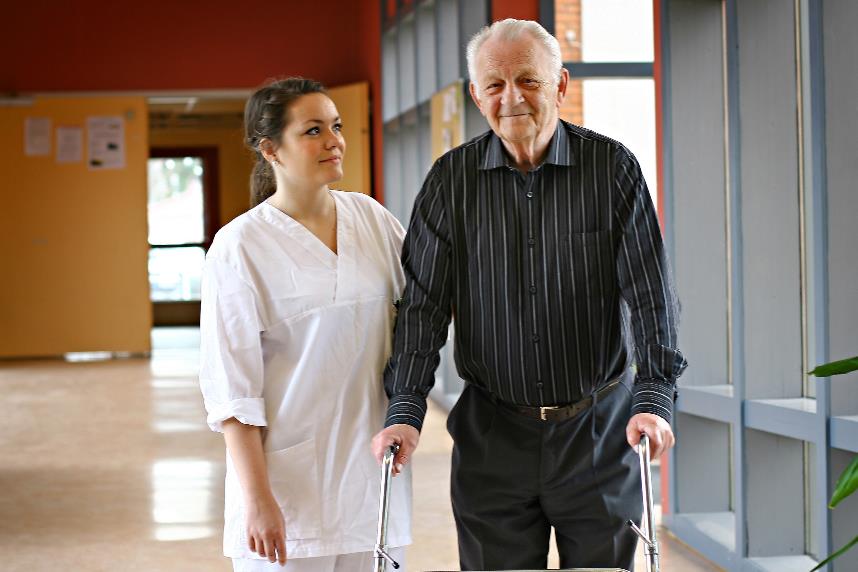 Oversikt over utdanningene våre
Grunnstudier 

Audiologi 3 år (Trondheim)
Bevegelsesvitenskap 3 år/1 år (Trondheim)
Ergoterapi 3 år (Gjøvik, Trondheim) 
Fysioterapi 3 år (Trondheim)
Paramedisin 3 år (Gjøvik)
Radiografi 3 år (Gjøvik, Trondheim)
Sykepleie 3 år (Gjøvik, Trondheim, Ålesund)
Vernepleie 3 år (Trondheim)

Profesjonsstudium 	
	Medisin 6 år (Trondheim/Levanger, Ålesund)
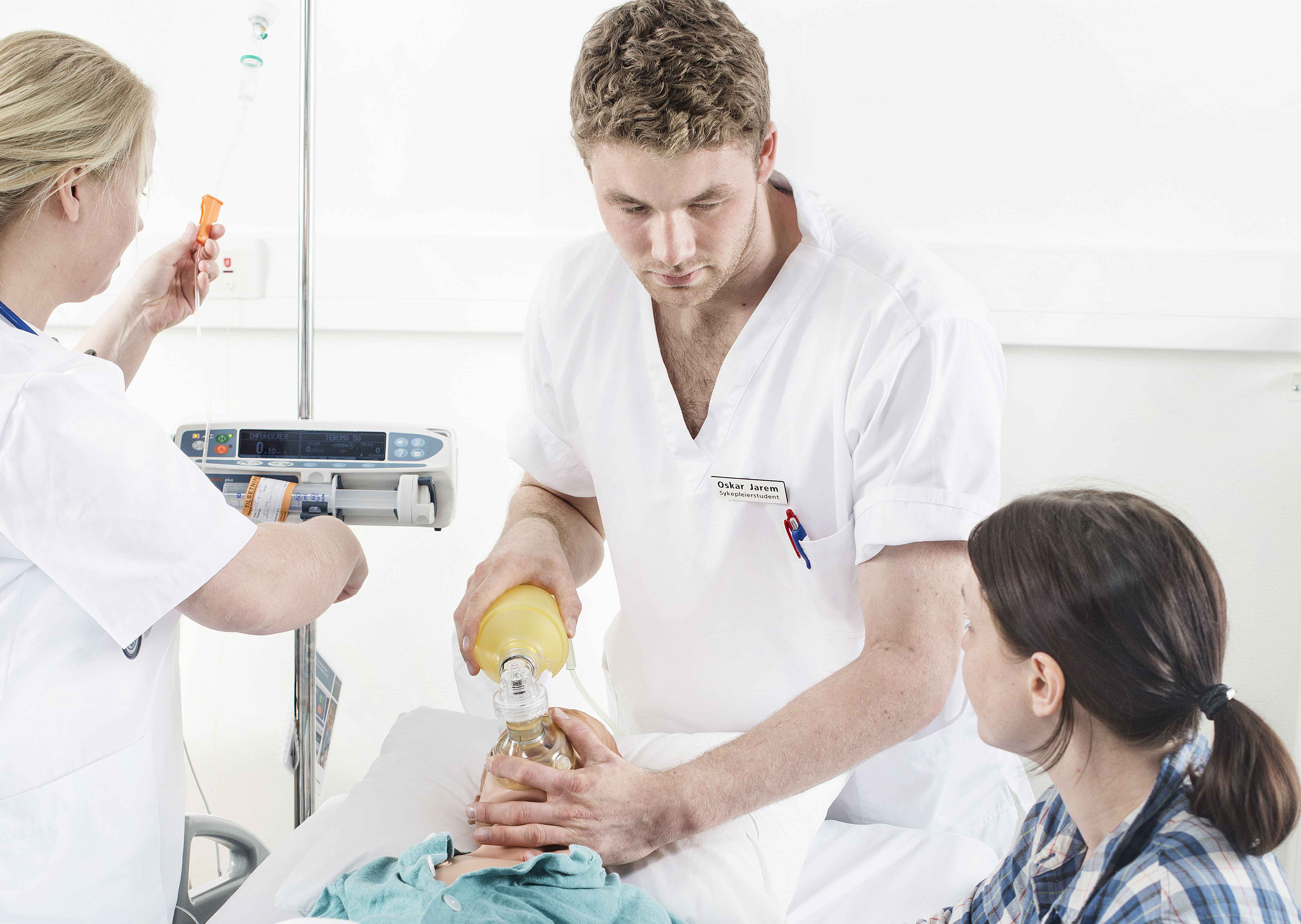 Masterprogram

Avansert klinisk allmennsykepleie (Gjøvik, Ålesund)
Farmasi (Trondheim)
Folkehelse (Trondheim)
Helseinformatikk (Trondheim)
Helseledelse (Ålesund)
Helsesykepleie (Ålesund, Trondheim)
Jordmorfag (Trondheim)
Klinisk helsevitenskap (Trondheim)
Klinisk sykepleie (Gjøvik, Trondheim og Ålesund)
Medisinsk bildeteknologi (Trondheim)




Molecular Medicine (Trondheim)
Neuroscience (Trondheim)
Physical Activity and Health (Trondheim)
Psykisk helse (Trondheim)
Spesialsykepleie (Gjøvik, Ålesund, Trondheim)
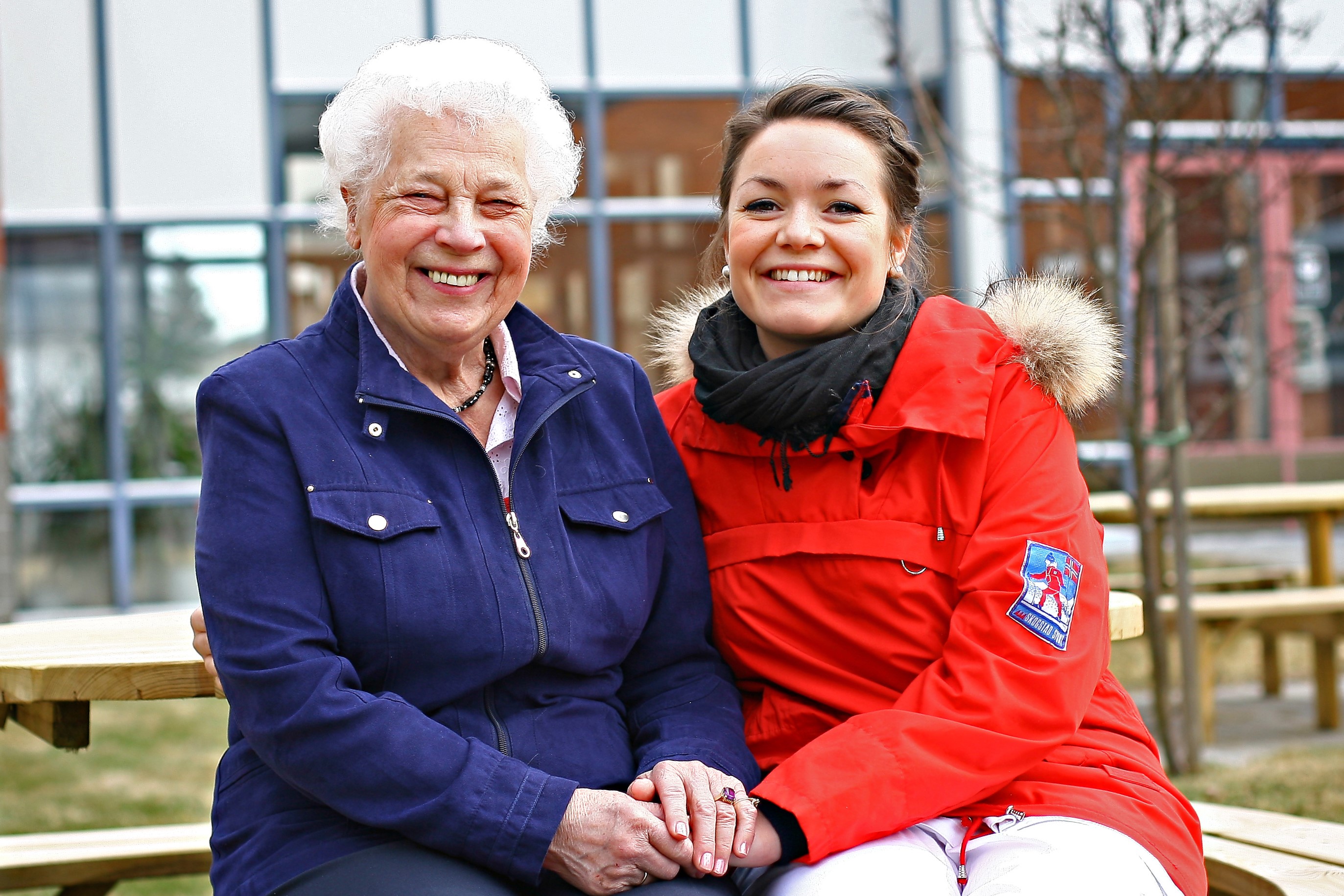 Videreutdanning og deltidsstudier: Helse og omsorg
Alle våre campus (studiesteder) har tilbud om etter- og videreutdanninger og kurs innen helse og omsorg.

Videreutdanning i sykepleie
Tverrfaglig videreutdanning
Kursserier
Årsenhet
Masterprogram
Enkeltkurs innen helse og omsorg
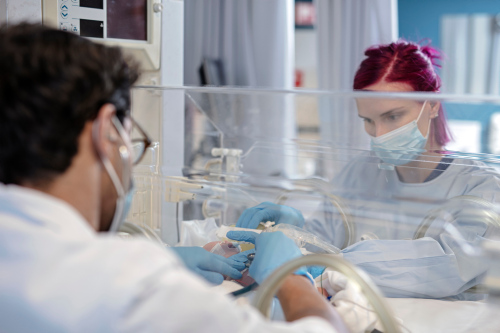 Ph.d.-utdanninger
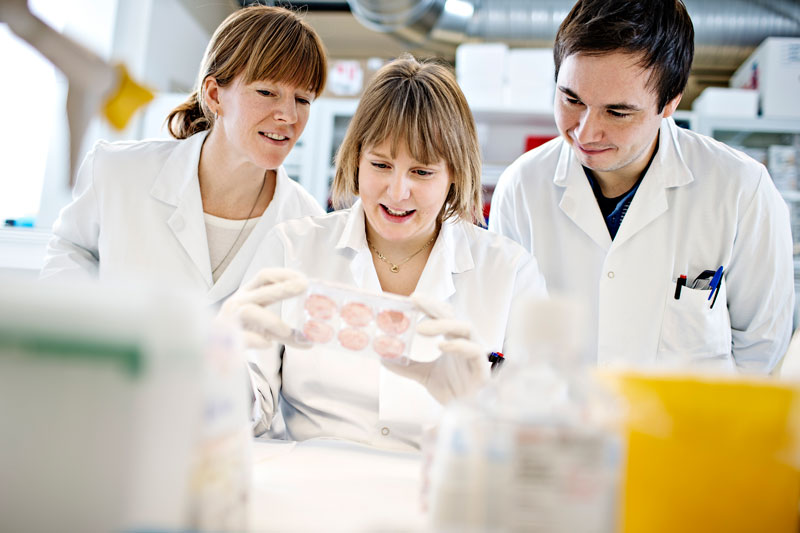 Vi tilbyr våre ph.d.-kandidater et tverrfaglig forskningsmiljø og tett samarbeid med helsetjenestene i regionen og flere av teknologimiljøene ved NTNU og SINTEF.

Ph.d. i medisin og helsevitenskap
Ph.d. i medisinsk teknologi
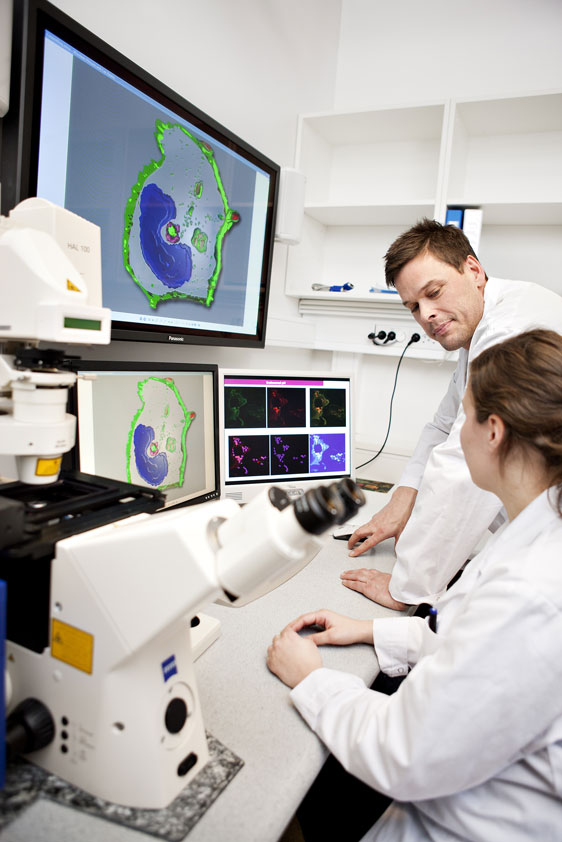 Nasjonale forskerskoler (NFR)
Forskerskolen for de kommunale helse- og omsorgstjenestene
Forskerskole i allmennmedisin
Forskerskole i digitalt liv
Forskerskole i global helse
Forskerskole i hjertemedisin
Vår forskning
Vi har et bredt spekter av forskningsmiljøer innenfor medisin og helse. Forskningsmiljøene våre omfatter blant annet sentra for fremragende forskning og for forskningsdrevet innovasjon, K. G. Jebsen-senter, store EU-prosjekter og forskningssenteret for Helseundersøkelsen i Nord-Trøndelag med tilhørende biobank.

I 2014 ble May-Britt Moser og Edvard Moser, sammen med John O’Keefe, tildelt Nobelprisen i medisin eller fysiologi for oppdagelsen av hjernens navigasjonssystem.
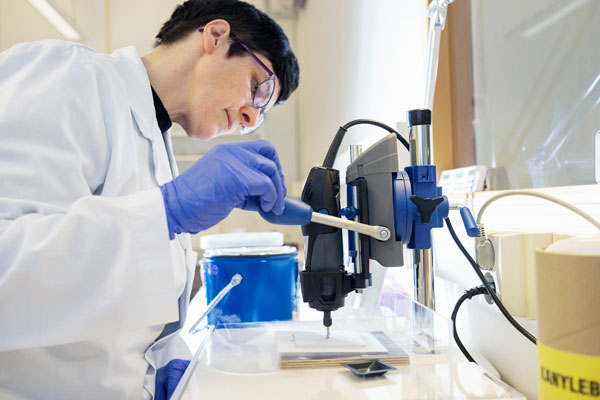 Sentre for Fremragende Forskning (SFF)
Centre for Algorithms in the Cortex (CNC)
Centre for Neural Computation (CNC)
Centre of Molecular Inflammation Research (CEMIR)
Senter for Forskningsdrevet Innovasjon (SFI)
Centre for Innovative Ultrasound Solutions (CIUS)
En av verdens største helseundersøkelserHelseundersøkelsen i Nord-Trøndelag (HUNT)
K. G. Jebsen senter
K.G.Jebsen Centre for Alzheimer’s Disease (JCA)
Andre sentre
European Palliative Care Research Center (PRC)

Senter for omsorgsforskning

Regionalt kunnskapssenter for barn og unge (RKBU) 

Egil & Pauline Braathen and Fred Kavli Centre for Cortical Microcircuits (BKC)
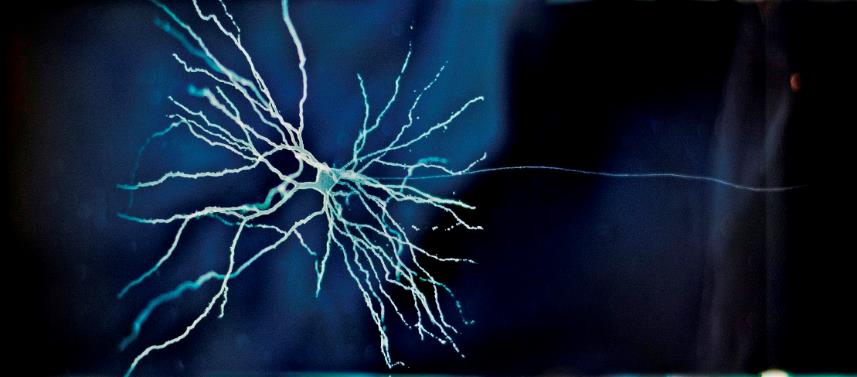 Våre kjernefasiliteter
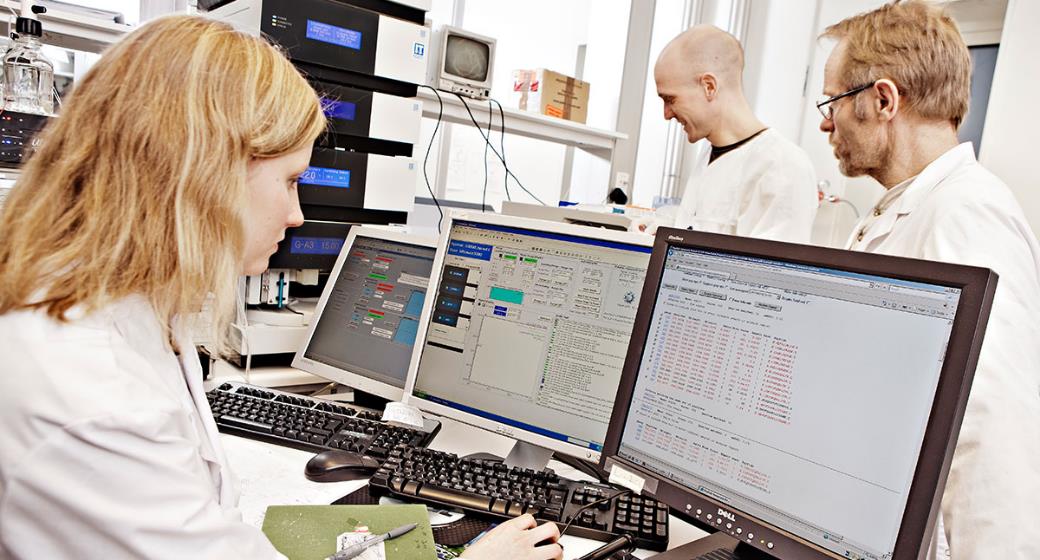 Sammen med Helse Midt-Norge har vi organisert en avansert infrastruktur for forskning i kjernefasiliteter.Disse kjernefasilitetene er tilgjengelig for forskere nasjonalt og internasjonalt, både ved forskningsinstitusjoner og i industrien.

Avansert infrastruktur innen klinisk forskning og basalforskning
Personell med spesialkompetanse
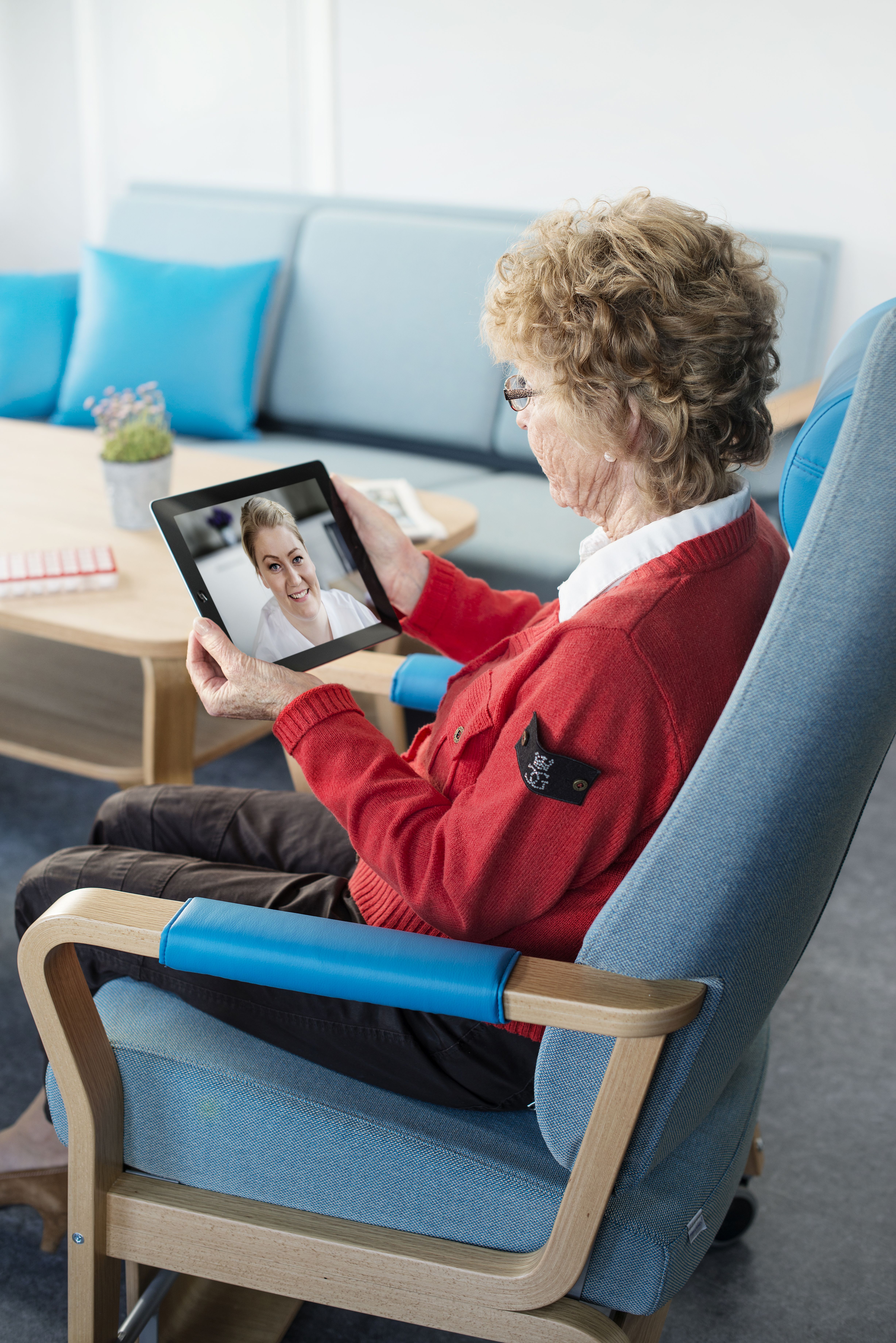 Innovasjon og nyskaping
Vi satser særlig på innovasjon i utviklingen og innføring av nye metoder og prosedyrer i helsetjenesten, blant annet ved bruk av ny medisinsk teknologi.

Vi samarbeider tett med NTNU Technology Transfer (TTO) for å bistå med patentering og kommersialisering av nyskaping fra forskningsmiljøene.
Eksempler
APIM – bioteknologiselskap som utvikler nye kreftlegemidler 
PAI – app som måler treningseffekt
Vscan – håndholdt ultralydapparat
MultiGuide  – bildeveiledet medisinsk instrument
Tjenesteinnovasjon
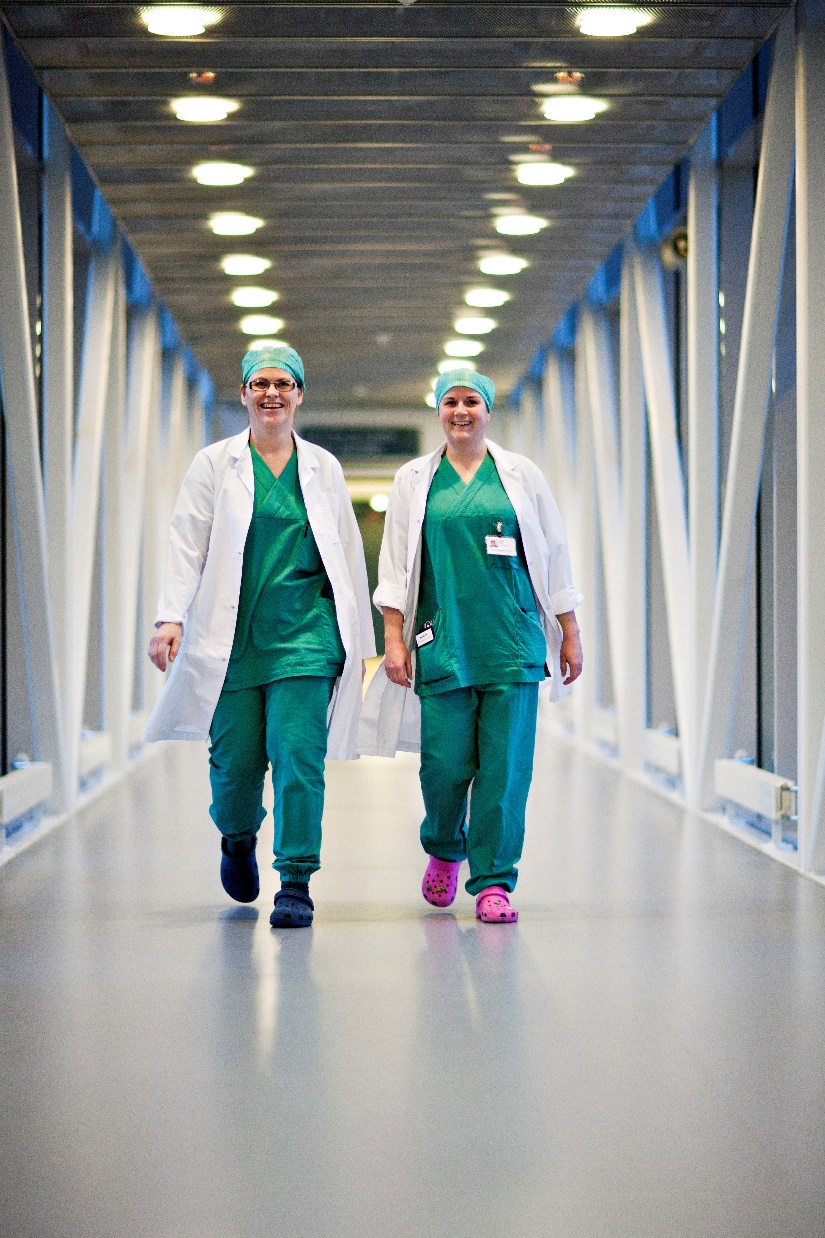 St. Olavs hospital HF – Universitetssykehuset
St. Olavs hospital er vår nærmeste samarbeidspartner og arena for forskning, innovasjon og utdanning. Omtrent 400 ansatte har kombinert stilling på St. Olavs og MH-fakultetet.

Universitetssykehuset er samfinansiert av HOD og KD
NTNU eier ca. 25% av arealet i sykehuset
Arealene legger til rette for at forskning og undervisning skjer i umiddelbar nærhet til pasientbehandling

Vi har en unik sameieavtale som regulerer felles areal og drift. Denne skal etter planen videreføres i et nytt Senter for psykisk helse
Samarbeid mellom NTNU, HMN og NAV
Samarbeidsavtalen mellom NTNU, Helse Midt-Norge (HMN) og NAV har mål om:
En langsiktig strategisk satsing for å utvikle og styrke forskning, utdanning og kompetanse innen helse-, arbeids- og velferdstjenesten i Norge
Å utvikle programområder hvor NTNU har spesielle forutsetninger for å utvikle sterke, koordinerte fagmiljø
Å omsette kunnskap til bedre tjenester for NAVs brukere og bidra til innovasjon i NAV
Avtale fra 2018, fornyet 2021- 2025
Programområder for forskning, utdanning og innovasjon:
BOA aktivitet for 44 mill. er i gang, med prosjekter som involverer flere institutt og fakultet
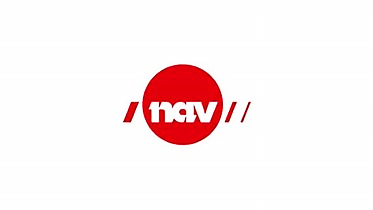 Universitetskommunene Trondheim, Gjøvik og Ålesund
Innovasjon, omstilling og digitalisering i
offentlig sektor.

De tre universitetskommunene og NTNU har samarbeidsavtaler på området helse og velferd med mål om å: 

utvikle kunnskap som fremmer folkehelseog helseledelse
utvikle kvaliteten og relevansen til helseutdanningene for primærhelsetjenesten
styrke primærhelsetjenestens kompetanse på forskningog utvikling, og kommunen som arena for innovasjon
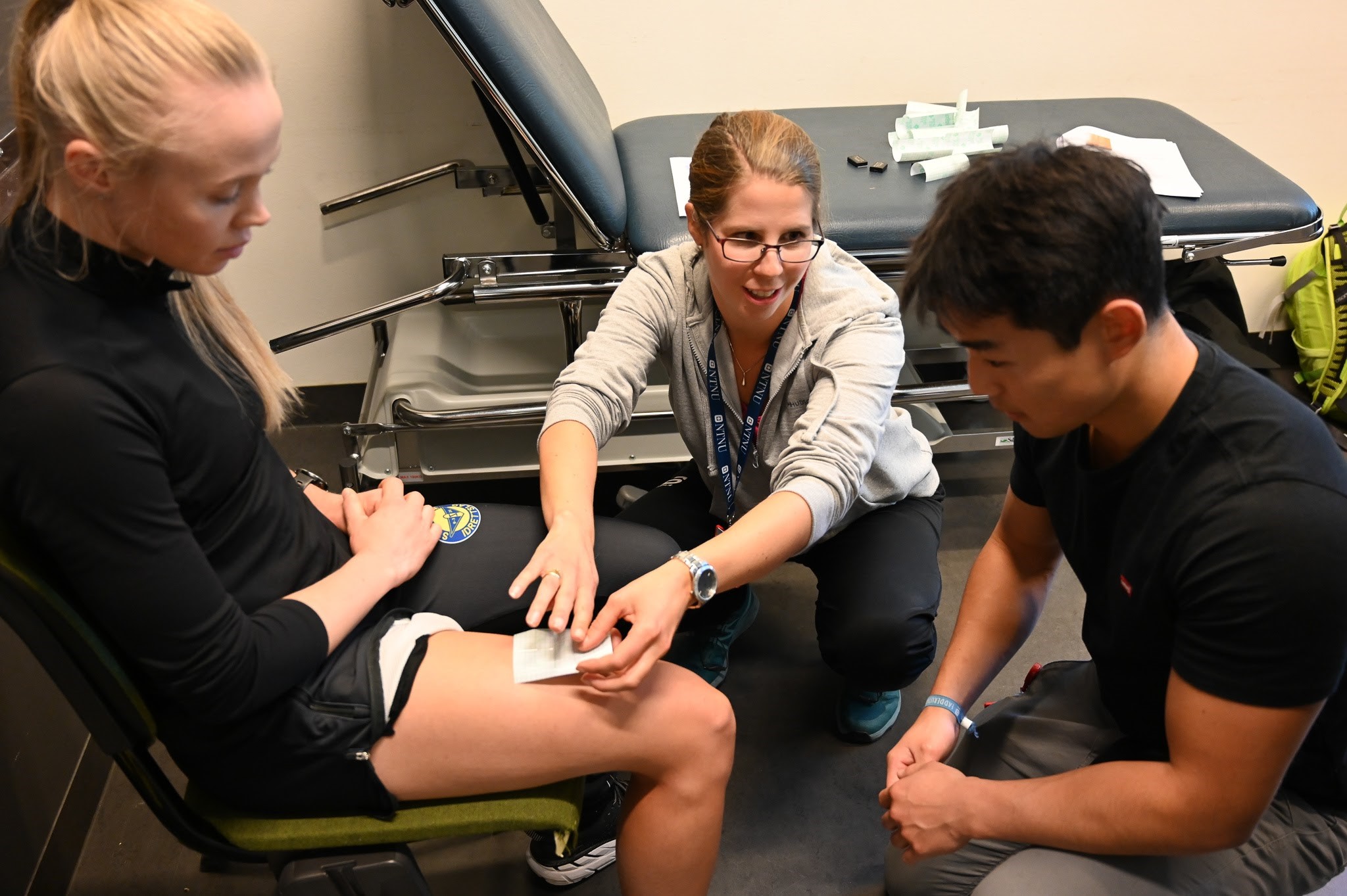 Medisinsk museum
Medisinsk museum på campus Øya eies av det integrerte universitetssykehuset St. Olavs hospital og Fakultet for medisin og helsevitenskap ved NTNU. 

Museet ble offisielt åpnet 30. januar 2014.

Museet har en spesialsamling av medisinsk utstyr brukt i diagnostikk, behandling og forskning. 

Museet produserer egne utstillinger, hvor tema varierer fra medisinhistorie, til helseutfordringer i nåtid.
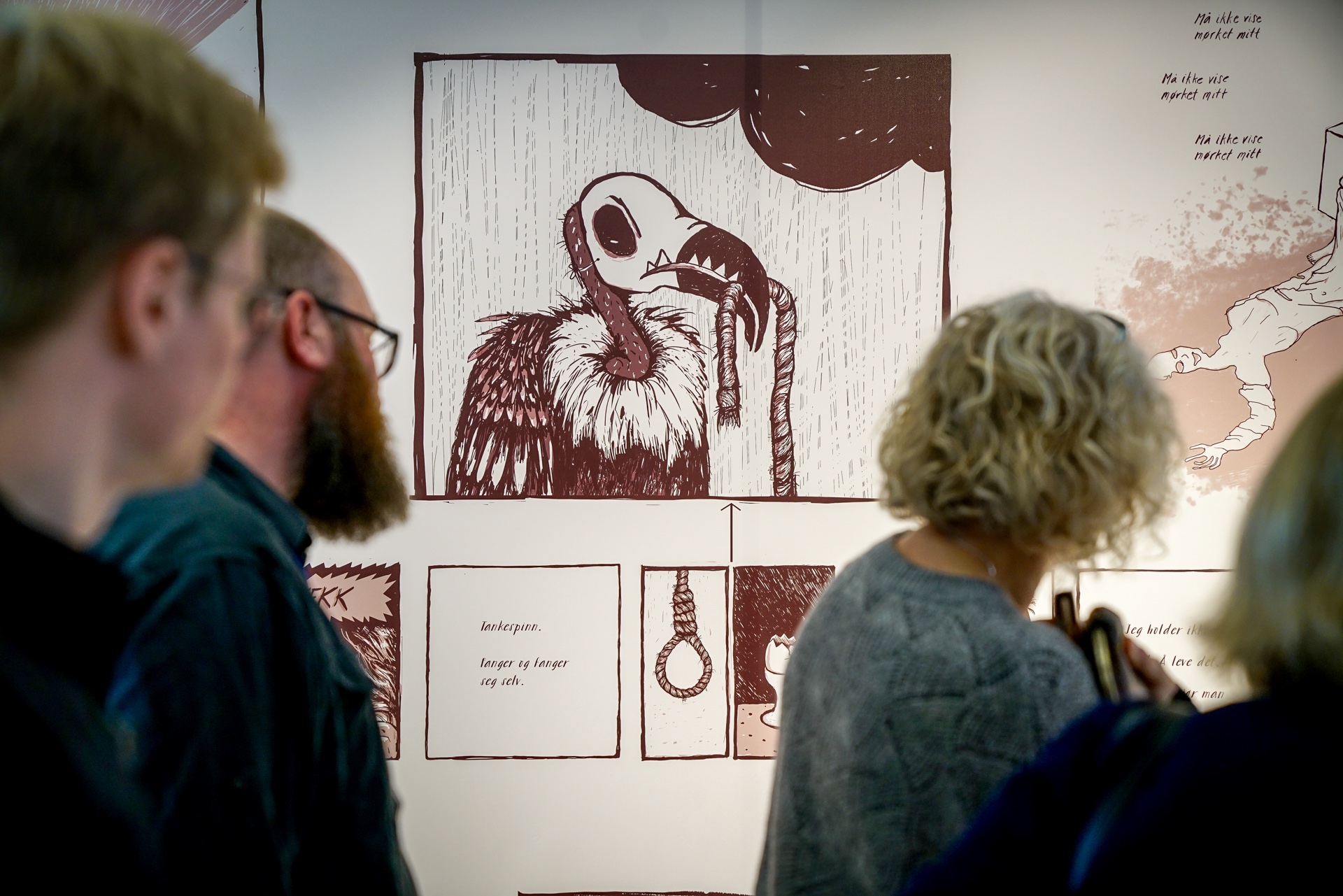 Fra åpningen av U;REDD - en utstilling om angst. Foto: Geir O Johansen/St. Olavs hospital